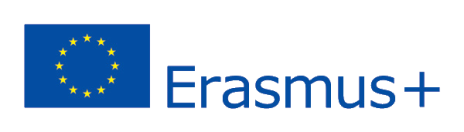 2018-3-HR01-KA205-060151
Lăptișor de matcă
Terapia apicultorului
LĂPTIȘOR DE MATCĂ
Lăptișorul de matcă are o compoziție foarte stabilă obținută din diferite rase de colonii de albine. Stabilitatea sa stă la baza stabilității genetice a coloniei de albine.
Prin urmare, este extrem de important pentru viața coloniei.
Principalii constituenți ai lăptișorului de matcă sunt:
apă
proteine
zaharuri
lipide
minerale
Apa constituie aproximativ 2/3 din lăptișorul de matcă proaspăt, dar din partea uscată, proteinele și zaharurile (fructoză și glucoză) sunt de departe cele mai mari fracțiuni.
LĂPTIȘOR DE MATCĂ
Un număr total de 29 de aminoacizi și derivați au fost identificați în lăptișorul de matcă, dintre care cei mai importanți sunt acidul aspartic și acidul glutamic.
Toți aminoacizii esențiali pentru corpul uman sunt prezenți în compoziție.
O altă substanță foarte importantă prezentă în lăptișorul de matcă, este acidul 10 - hidroxi - decenoic, concentrația sa fiind un bun indicativ pentru validarea calității lăptișorului de matcă.
Aceasta ar trebui să reprezinte mai mult de 1,8% din materia uscată.
LĂPTIȘOR DE MATCĂ
Lăptișorul de matcă este o substanță complexă produsă de albinele lucrătoare pentru a hrăni regina stupului (albina regină).
Concentrația sa de nutrienți permite reginei să supraviețuiască mai mult de 5 ani, în timp ce durata medie de viață a unei albine lucrătoare este de doar 2-4 luni.
Compoziția lăptișorului de matcă este atât de hrănitoare, încât albina regină este capabilă să depună 2.000-3.000 de ouă într-o singură zi.
LĂPTIȘOR DE MATCĂ
Indicații pentru utilizarea lăptișorului de matcă:
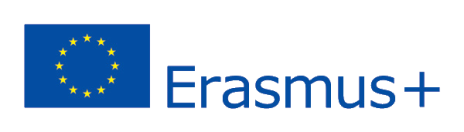 2018-3-HR01-KA205-060151
Proprietăți terapeutice și curative ale
Lăptișorului de matcă
Terapia apicultorului
PROPRIETĂȚI TERAPEUTICE ȘI CURATIVE ALE LĂPTIȘORULUI DE MATCĂ
Lăptișorul de matcă are efecte benefice asupra ficatului:
Reduce greutatea ficatului, îmbunătățește structura și funcțiile sale
Crește nivelul albuminei / globulinei, având un efect foarte important în tratamentul bolilor hepatice, în special a hepatitei
Indică o creștere a multiplicării celulelor hepatice
Lăptișorul de matcă are efecte benefice asupra ficatului și a țesuturilor miocardice:
Crește consumul de oxigen
Lăptișorul de matcă are efecte generale de armonizare; dezvoltă structurile vii și energia lor
PROPRIETĂȚI TERAPEUTICE ȘI CURATIVE ALE LĂPTIȘORULUI DE MATCĂ
Lăptișorul de matcă are efecte asupra inflamației:
Stimulează și accelerează progresia procesului inflamator aseptic
Ajută la vindecarea țesuturilor inflamate
Lăptișorul de matcă are efecte benefice asupra sistemului cardiovascular:
Reduce ateroscleroza
Lăptișorul de matcă este bine cunoscut ca un produs natural care prelungește viața; longevitatea este întotdeauna legată de sănătate și biologic de tinerețea arterelor
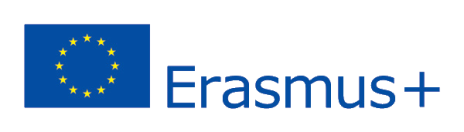 2018-3-HR01-KA205-060151
Administrarea lăptișorului de matcă
Terapia apicultorului
ADMINISTRAREA LĂPTIȘORULUI DE MATCĂ
Pentru zona gurii:
singur sau combinat cu alte remedii naturale
lăptișorul de matcă crud poate fi utilizat local pentru tratarea afecțiunilor cavității bucale, cum ar fi sângerarea gingiilor
Pentru tulburările faringo-laringiene:
spray liofilizat de lăptișor de matcă
Pentru zona gastro-intestinală: 
crud, singur sau combinat cu miere, ierburi și alte remedii naturale
ADMINISTRAREA LĂPTIȘORULUI DE MATCĂ
Ca produs suplimentar sau medicamentos:
comprimate
capsule
liofilizate
Ca injecții subcutanate:
ajută la stimularea sistemului imunitar, în special la vârstnici
ADMINISTRAREA LĂPTIȘORULUI DE MATCĂ
Pentru tulburări oculare:
ca micele moleculare
lăptișorul de matcă poate fi combinat cu soluție salină fiziologică micro-pulverizată în ochi cu un dispozitiv special
ca unguent, pentru bolile pleoapelor
Pentru o piele sănătoasă, sub formă de:
creme
loțiuni
șampoane
săpunuri
ADMINISTRAREA LĂPTIȘORULUI DE MATCĂ
Pentru adulți:
doza zilnică uzuală este de aproximativ 500 mg (800-1000 mg, dacă este necesar)
Pentru copii:
doza este de 30-50% din doza normală pentru adulți
Pentru uz oral și gastro-intestinal:
este bine să luați lăptișor de matcă crud sub limbă, comprimate liofilizate sau până când este complet dizolvat în salivă (minim 2-5 minute)